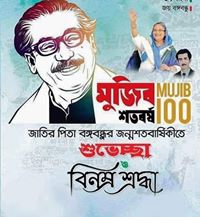 স্বাগতম
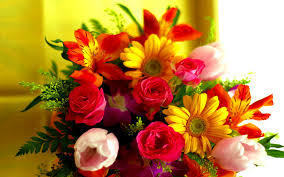 1
পরিচিতি
শিক্ষক পরিচিতি
পাঠ পরিচিতি
মো:সাইফুল ইসলাম
  সিনিয়র শিক্ষক (গণিত )
  বি.এসসি (দ্বিতীয় শ্রেণি ),বি.এড এম এড।
  গিধাউষা হাসন আলী উচ্চ বিদ্যালয়।
  গৌরিপুর ময়মনঅসিংহ।
মোবাইল ০১৭১৮১৯৩৮৬৫
ইমেইল- sflislm69@gmail.com
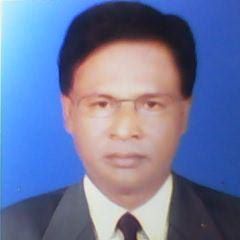 শ্রেণিঃ নবম
বিষয়ঃ রসায়ণ
অধ্যায়ঃ সপ্তম
পাঠের বিষয়ঃজারণ-বিজারণ বিক্রিয়া
সময়ঃ ৫০ মিনিট
ছাত্রছাত্রীর সংখ্যা  ৫০ জন
sflislm69gmail.com
2
ছবি গুলো লক্ষ্য কর।
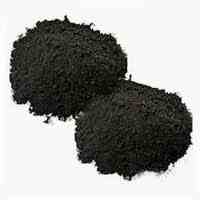 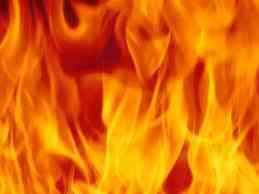 C+O2=CO2
জারণ
C
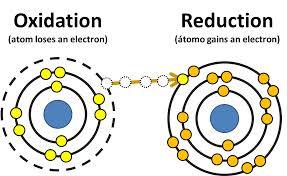 +4  +1             0              +4  -2       +1   -2
CH4(g) +2O2(g) →  CO2(g)+ H2O(g)
বিজারণ
3
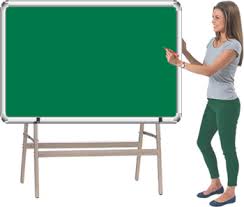 জারণ-বিজারণ বিক্রিয়া
4
শিখনফল
এই পাঠ  শেষে শিক্ষার্থীরা ---

    1। ভৌত পরিবর্তন ও রাসায়নিক বিক্রিয়ার পার্থক্য করতে পারবে।
    ২।জারণ-বিজারণ বিক্রিয়া কী তা বলতে পারবে।
    ৩। জারক,বিজারকওজারণ সংখ্যা কী তা বলতে পারবে।
     ৪। বিভিন্ন যৌগে মৌলের জারণ সংখ্যা নির্ণয় করতে পারবে।
     ৫। জারণ-বিজারণ বিক্রিয়া বিশ্লেষণ করতে পারবে।
5
ভিডিও ক্লিপটি লক্ষ্য কর।
6
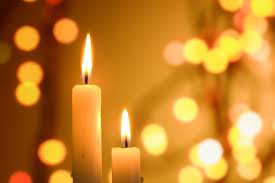 7
যে রাসায়নিক বিক্রিয়ায় ইলেকট্রনের আদান-প্রদান একই সংগে       সংঘটিত হয়,তাকে জারণ-বিজারন বিক্রিয়া বা রেডক্স বিক্রিয়া বলে।যেমন-
জারণ-বিজারণ বিক্রিয়াঃ
Mg   +  Cl2   →     MgCl2    জারণ-বিজারণ বিক্রিয়া
বিজারক        জারক

Mg     →   Mg-2  + 2e-     জারণ বিক্রিয়া  
Cl2  -2e-    →   2Cl-         বিজারণ বিক্রিয়া
জারকঃ রাসায়নিক বিক্রিয়ায় যে বিক্রিয়ক ইলেকট্রন গ্রহণ করে তাকে জারক বলে।যেমন- সকল অধাতু। উপরোক্ত বিক্রিয়ায় ক্লোরিন ইলকেট্রন গ্রহন করেছে,তাই ক্লোরিন জারক।

বিজারকঃ রাসায়নিক বিক্রিয়ায় যে বিক্রিয়ক ইলেকট্রন বর্জন করে তাকে বিজারক বলে। যেমন- সকল ধাতু বিজারক। উপরোক্ত বিক্রিয়ায় Mg  ইলকেট্রন ত্যাগ করেছে,তাই Mg বিজারক ।
জারণ সংখ্যাঃ  যৌগ গঠণের সময় কোন মৌল যতগুলো ইলক্ট্রেন বর্জন করে ধনাত্বক আয়ন উৎপন্ন করে অথবা কোন মৌল যতগুলো ইলক্ট্রেন গ্রহন করে ঋনাত্বক আয়ন উৎপন্ন করে তাকে মৌলর জারন সংখ্যা বলে।
ধাতু সমুহের জারণ সংখ্যা ধনাত্বক এবং অধাতু সমুহরে জারন সংখ্যা ঋনাত্বক হয়।
hamidurrahman57@gmail.com
9/26/2020
8
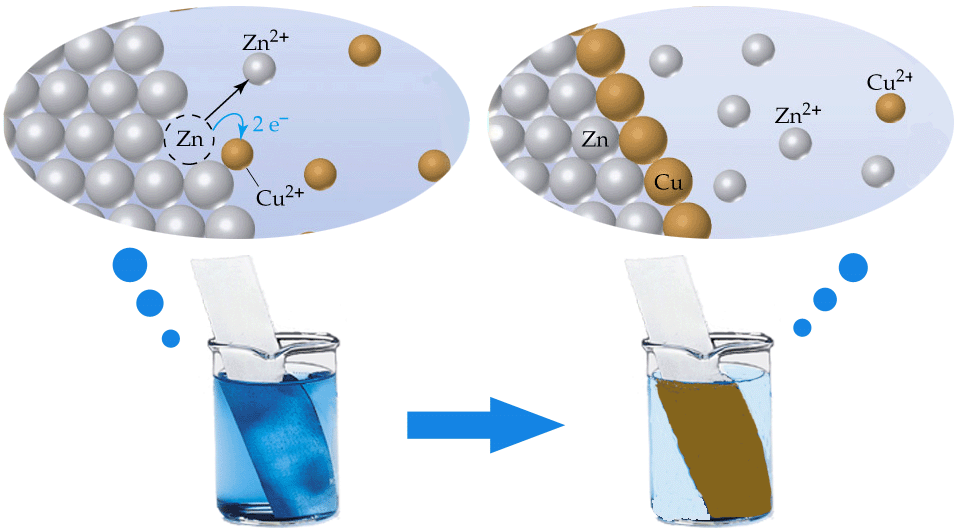 Zn0+ Cu+2SO4-2   →    Zn+2 So4-2 + Cu0
জারণ-বিজারন বিক্রিয়ার সময় বিক্রিয়ক থেকে ইলেকট্রণ বর্জন বা অপসারন প্রক্রিয়াকে জারণ বলে। বিক্রিয়কে Zn এর জারণ সংখ্যা শুন্য (০) এবং উৎপাদে ZnSO4  এ Zn এর জারণ সংখ্যা +2।  জিঙ্ক দুইটি ইলেকট্রন ত্যাগ করে জারিত হয় এবং Zn+2 এ পরিণত হয়। 

               Zn   - 2 e-    → Zn+2
আবার, জারণ-বিজারন বিক্রিয়ার সময় বিক্রিয়ক থেকে ইলেকট্রণ গ্রহণ প্রক্রিয়াকে বিজারণ বলে।বিক্রিয়কে CuSO4  এ Cu এর জারণ সংখ্যা +2 এবং উৎপাদে Cu এর জারণ সংখ্যা শুন্য(০) । বিক্রিয়কের CuSO4 এর Cu+2দুইটি ইলেকট্রন গ্রহন করে  বিজারিত হয় এবং Cu-এ পরিণত হয়। 

                    Cu+2 + 2 e-     →       Cu
9
জারণ সংখ্যা নির্ণয়ঃ
মৌলের জারণ সংখ্যা মূলত তার ইলেকট্রন বিন্যাসের সাথে সম্পর্কিত।একটি যৌগে  কোনো মৌলের জারণ সংখ্যা যৌগে বিদ্যমান অন্যান্য মৌলের  জারণ সংখ্যার উপর নির্ভরশীল। যৌগে কোনো  একটি মৌলের জারণ সংখ্যা নির্ণয় করার জন্য  যৌগে বিদ্যমান অন্যান্য মৌলের প্রমাণ জারণ সংখ্যা ব্যবহার করা হয়। নিম্নে কিছু মৌলের,আয়নের এবং যৌগের প্রমাণ জারণ সংখ্যা দেওয়া  হল:
   ধাতুসমূহের জারণ সংখ্যা ধনাত্মক এবং অধাতুসমূহের জারণ সংখ্যা ঋণাত্মক হয়।

               NaCl এ Na = +1, Cl = -1

   নিরপেক্ষ পরমাণু বা মুক্ত মৌলের জারণ সংখ্যা শূন্য হয়।
            Fe, H2 , Fe = 0, H = 0

   নিরপেক্ষ যৌগে পরমাণুসমূহের মোট জারণ সংখ্যা শূন্য হয়। 
          H2O, এ  H = +1, O = -2 , মোট জারণ সংখ্যা = 0
10
জারন সংখ্যা নির্ণয়ঃ
আধান বিশিষ্ট আয়নে পরমাণু সমূহের মোট জারণ সংখ্যা আধান সংখ্যার সমান হয়।
SO4 মূলকের জারন সংখ্যা= -2 , NH4 মূলকের জারন সংখ্যা= +1
  ক্ষার ধাতুসমূহের জারণ সংখ্যা +1হয়।
      KCl, K2CO3, এ K = +1
   মৃৎক্ষার ধাতু সমূহের জারণ সংখ্যা +2 হয়।
      CaO, MgSO4,    Ca= +2 , Mg = +2 হয়।

    অধিকাংশ যৌগে হাইড্রোজেনের জারণ সংখ্যা +1। কিন্তু ধাতব হাইড্রাইডে হাইড্রোজেনের জারণ সংখ্যা -1 হয়। 
      NH3, এ H = +1 , LiAlH4, এ H = -1
 অক্সাইডে অক্সিজেনের জারণ সংখ্যা -2  । কিন্তু পারঅক্সাইডে অক্সিজেনের জারণ 
  সংখ্যা -1 এবংসুপার অক্সাইডে অক্সিজেনের জারণসংখ্যা -1/2 হয়। 
         K2O, CaO    এ    O= -2
         K2O2, H2O2    এ  O = -1
         NaO2, KO2   এ  O = -1/2
11
জোড়ায় কাজ
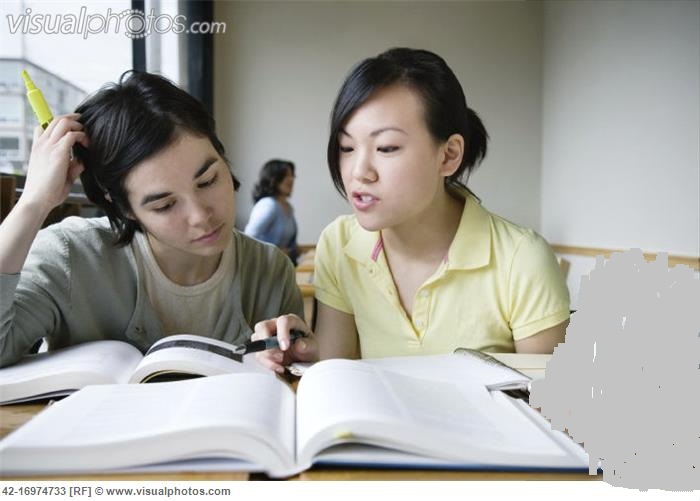 H2CO3যৌগে  C এর জারণ সংখ্যা নির্ণয় কর।
12
মিলিয়ে নিই
ধরি, H2CO3  এ C জারণ সংখ্যা=x
    জানা আছে,  H এর জারণ সংখ্যা =+1
                    Oএর জারণ সংখ্যা = -2
 H2CO3 নিরপেক্ষ অণু, অতএব পরমাণু সমূহের মোট জারণ সংখ্যা শূণ্য হবে।
  সুতরাং,    (+1)×2+x+(-2)×3 = 0
             বা, 2 + x – 6 = 0
            বা,  x – 4 = 0
               ∴  x  = 4    
       সুতরাং H2CO3 এ C জারণ সংখ্যা=+ 4
sflislm69@gmail.com
13
মূল্যায়ন
১। জারণ-বিজারণ বিক্রিয়া কী?
 ২। জারণ সংখ্যা কী?
 ৩। Mg + H2SO4 →  MgSO4 + H2বিক্রিয়ায় কোনটি জারক এবং কোনটি বিজারক। 
  ৪। H2O  এ O এর জারণ সংখ্যা কত?
sflislm69gmail.com
14
বাড়ির কাজ
দুটি পদার্থের মধ্যে সংঘটিত রাসায়নিক বিক্রিয়া কতকগুলো বিষয়ের উপর নির্ভর করে ।তাদের মধ্যে একটি হল ইলেক্ট্রন স্থানান্তর। ইলেক্ট্রনের স্থানান্তরের প্রক্রিয়াকে জারণ-বিজারণ বলে।জারণ-বিজারণ বিক্রিয়া থেকে মৌলের জারণ সংখ্যা নির্ণয় করা যায় এবং
    Mg   +  Cl2   →     MgCl2 একটি জারন-বিজারণ বিক্রিয়া।
15
ধন্যবাদ
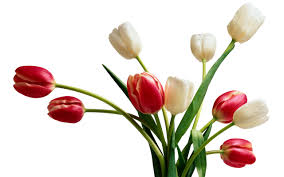 16